Describing me and others
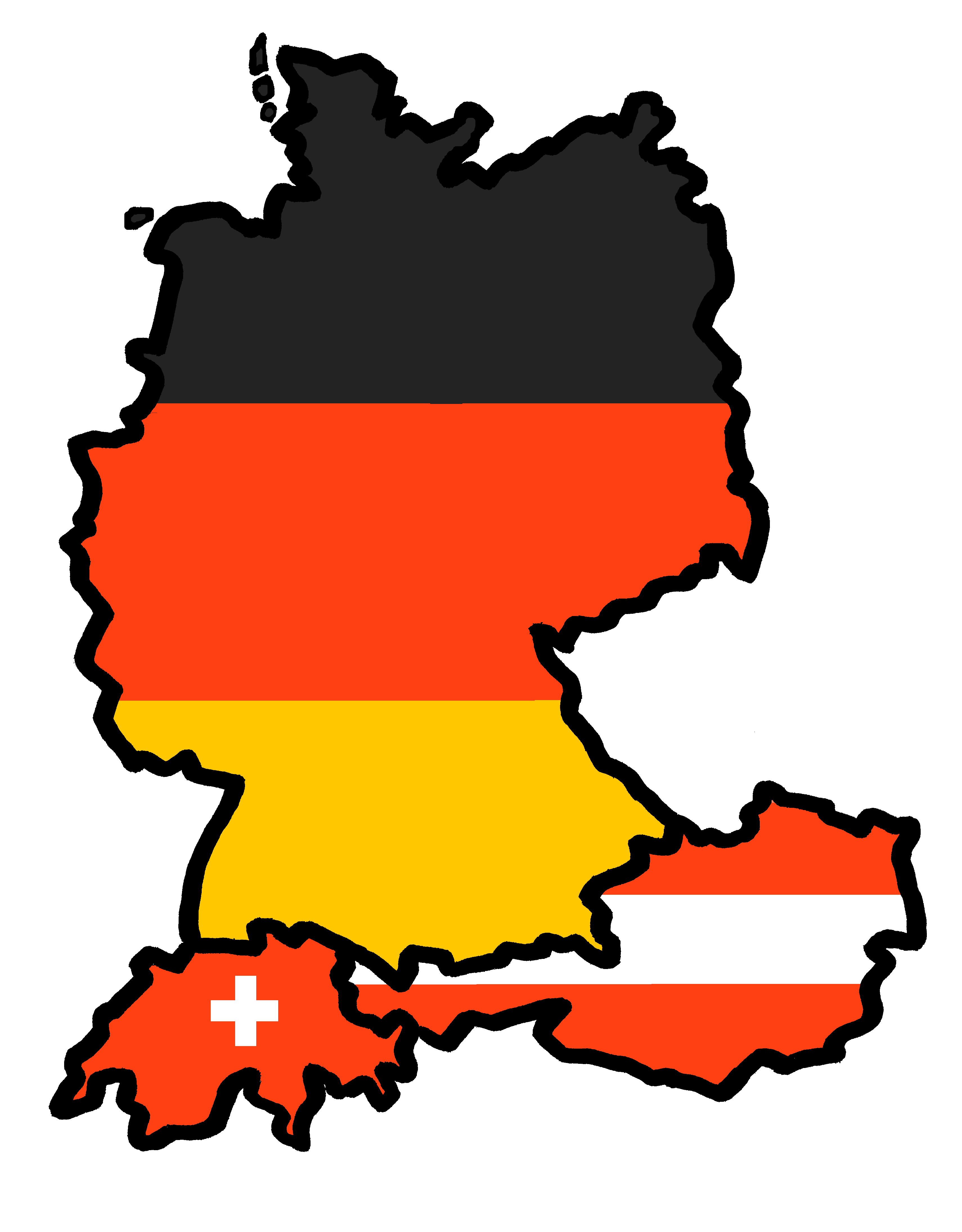 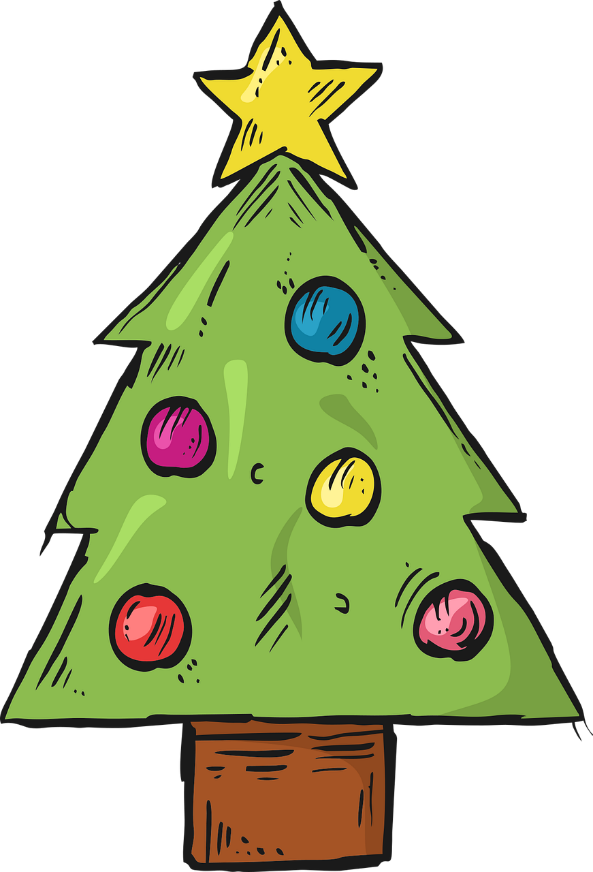 Frohe Weihnachten
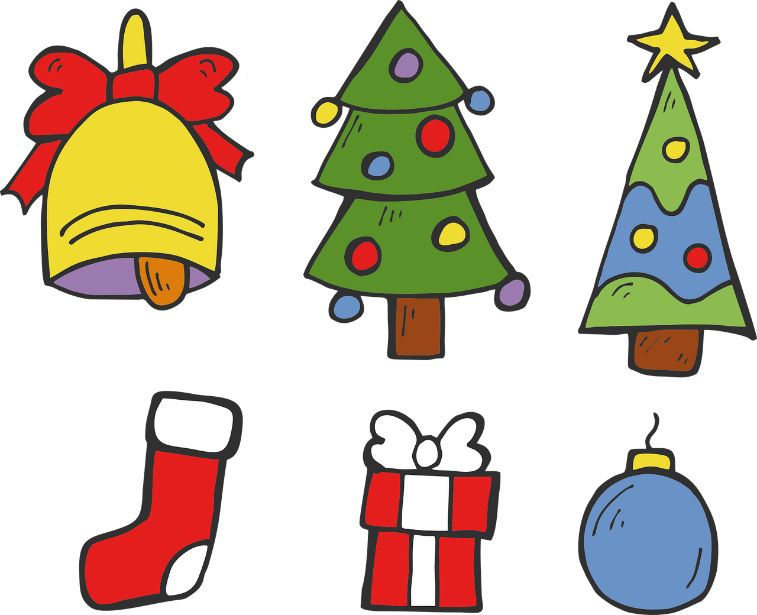 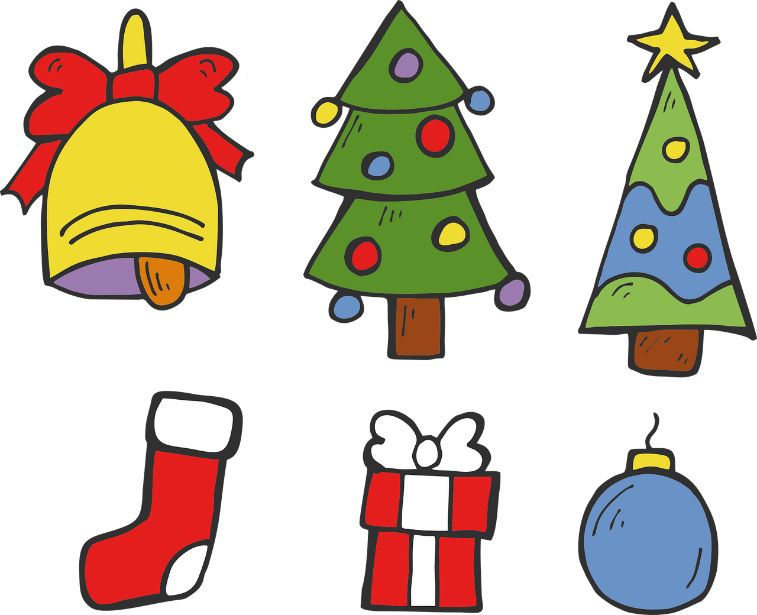 gelb
Phonics quiz
Christmas acitivities
Term 1 Week 14
[Speaker Notes: Artwork by Steve Clarke. Pronoun pictures from NCELP (www.ncelp.org). All additional pictures selected from Pixabay and are available under a Creative Commons
license, no attribution required.]
long
 [u]
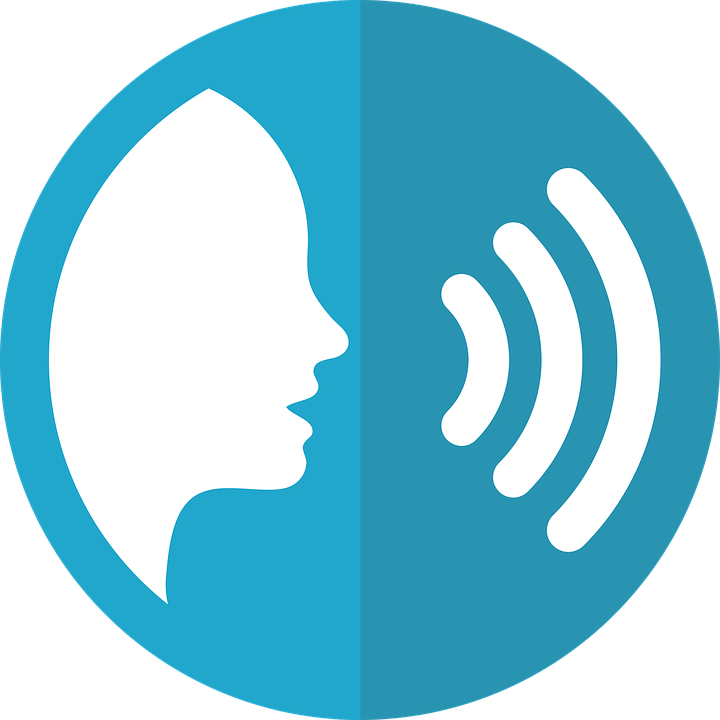 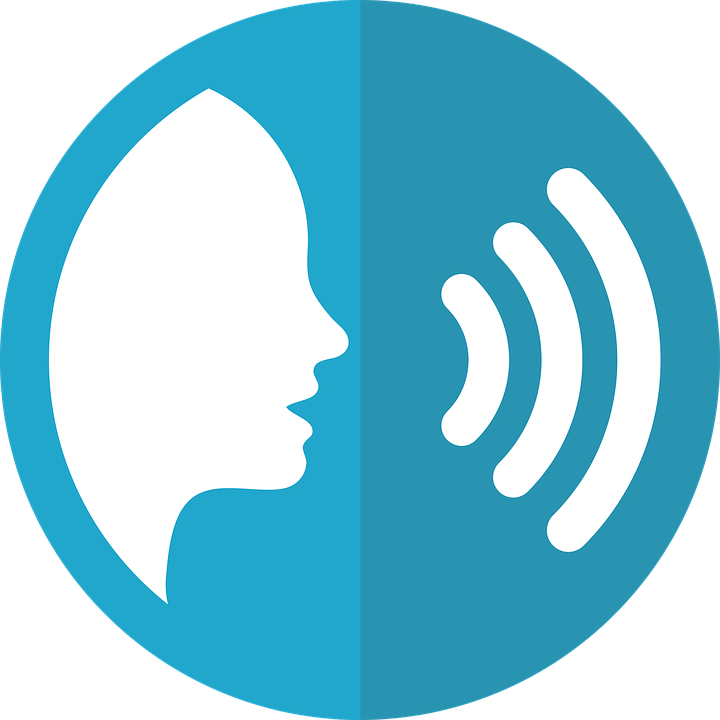 short
 [u]
aussprechen
aussprechen
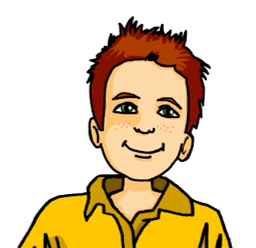 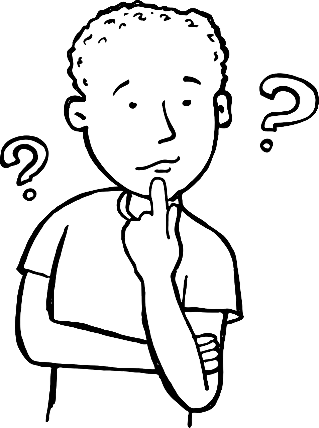 Grund
Bruder
[reason]
[brother]
[Speaker Notes: 1/8
slides 2-9:  Phonics assessment slides.

Procedure:

1. Pupils pronounce SSCs of unknown words. Assessment sheet is provided on slide 10. Independent work activity is provided on slide 10. 


Word frequency (1 is the most frequent word in German): 
Grund [249] Bruder [730]]
long
 [a]
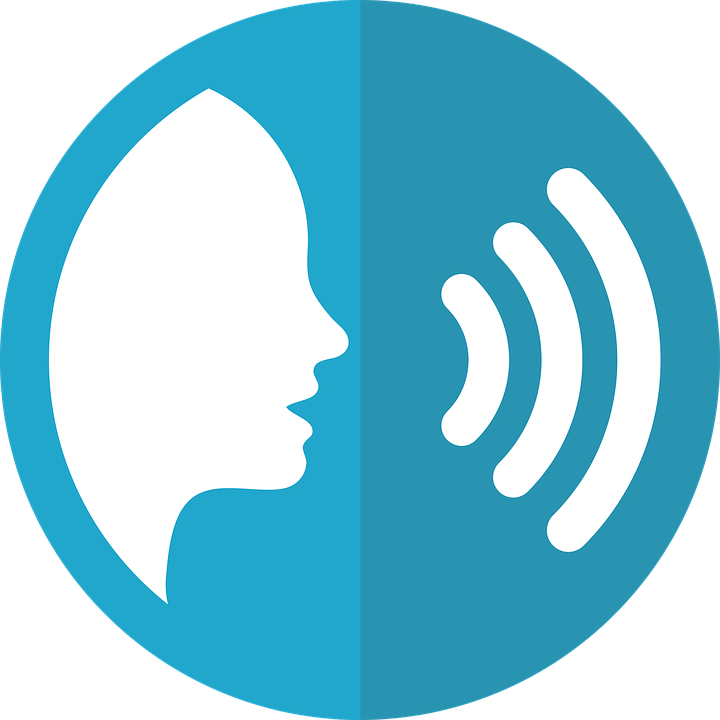 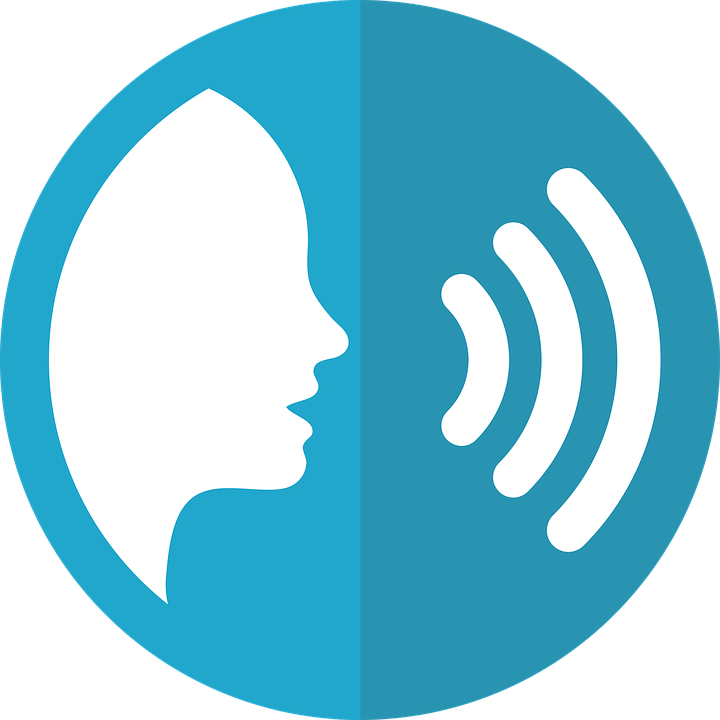 short
 [a]
aussprechen
aussprechen
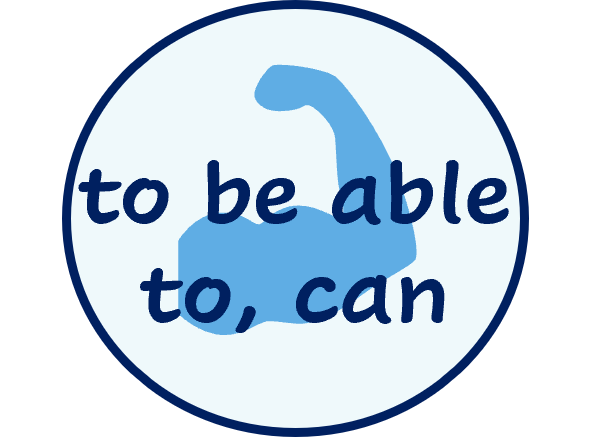 Monday
Montag
kann
[Monday]
[to be able to, can]
[Speaker Notes: 2/8


Word frequency (1 is the most frequent word in German): 
Montag [1044] kann [23]]
short
 [o]
long
 [o]
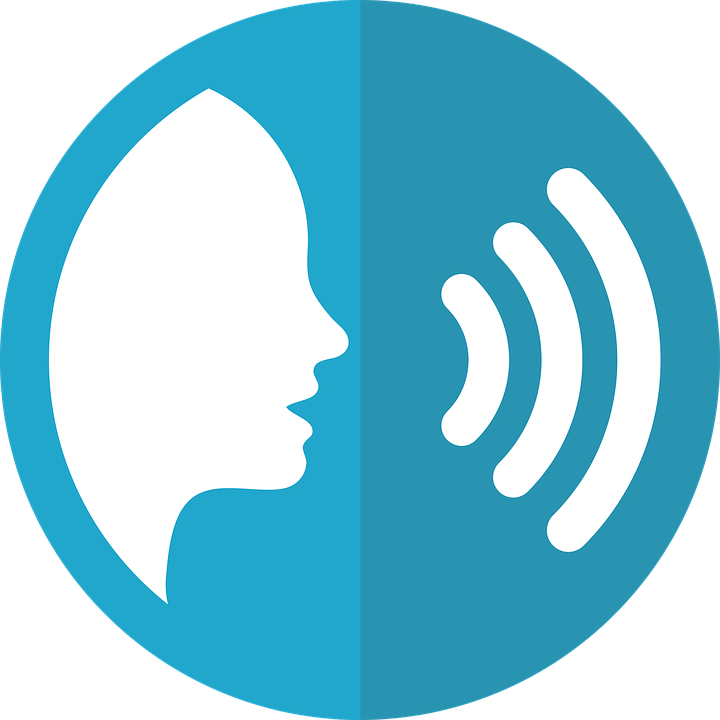 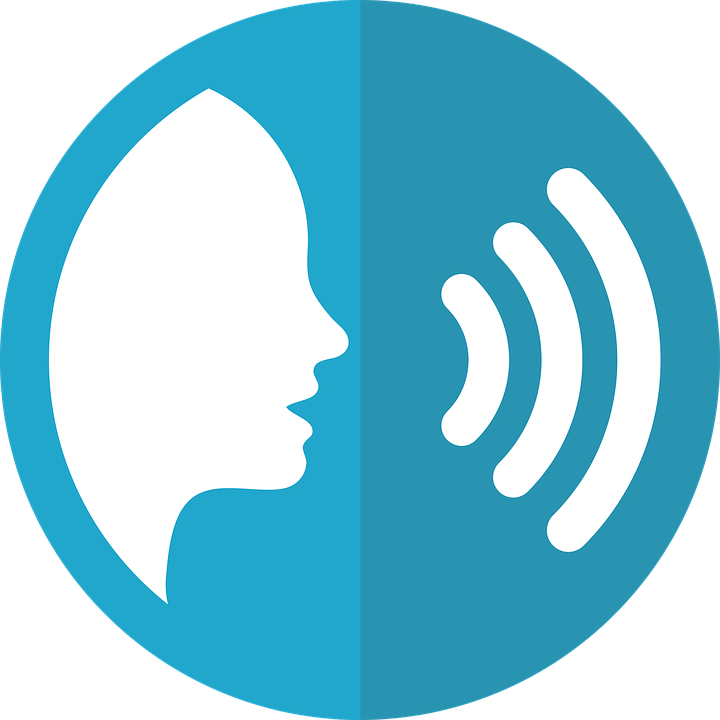 aussprechen
aussprechen
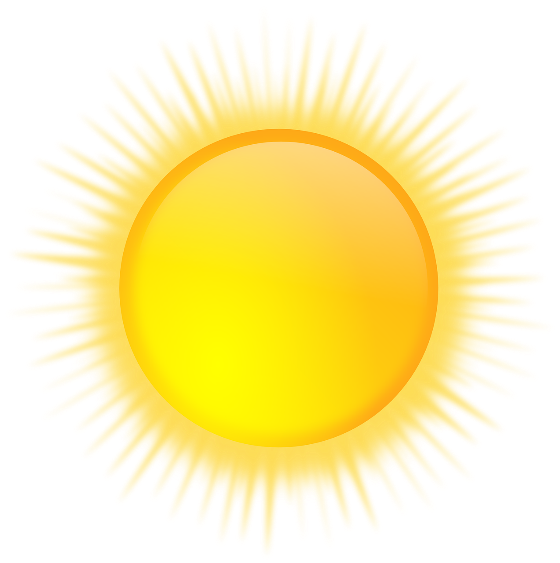 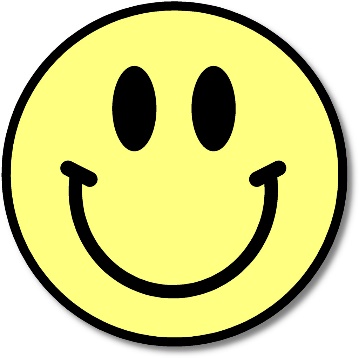 froh
Sonne
[glad, happy]
[sun]
[Speaker Notes: 3/8


Word frequency (1 is the most frequent word in German): 
froh [1424] Sonne [864]]
[ie]
[ei]
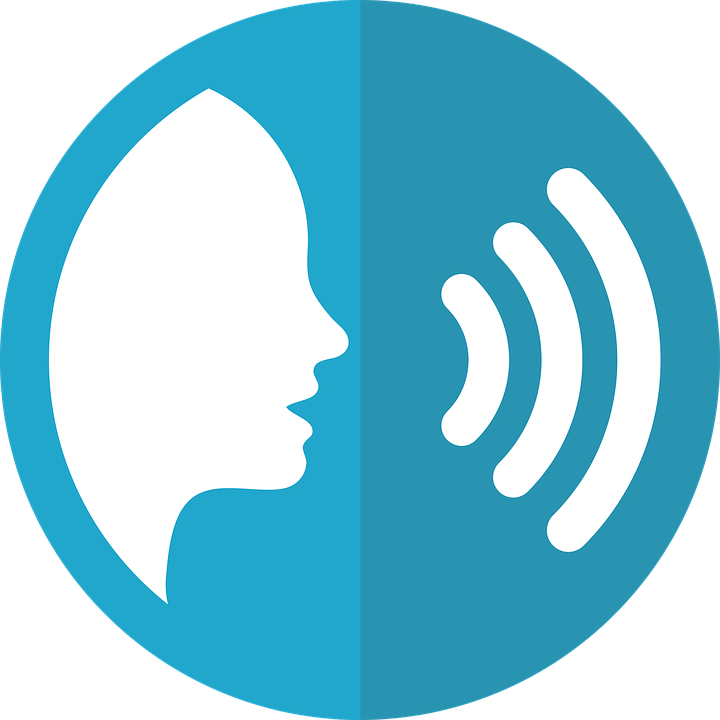 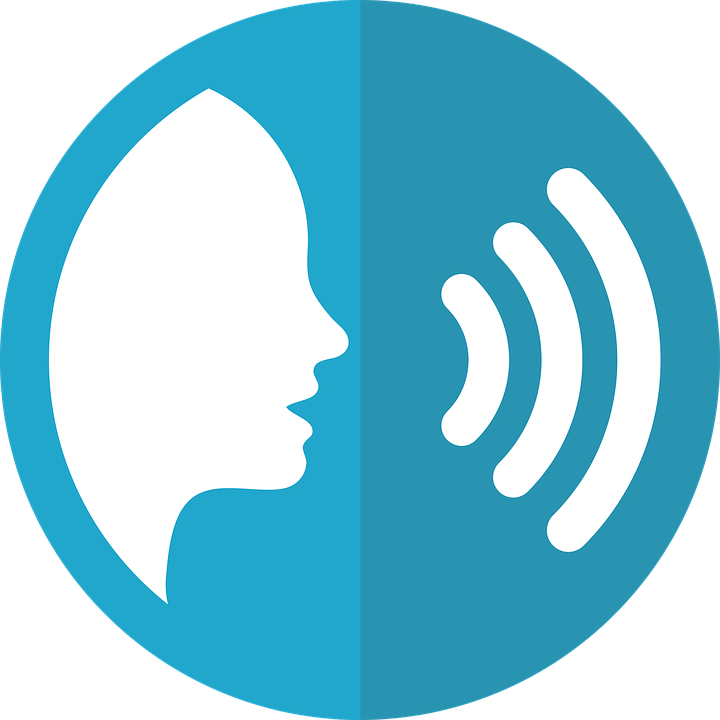 aussprechen
aussprechen
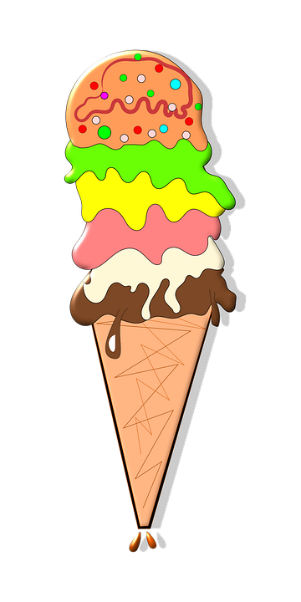 Tuesday
Eis
Dienstag
[ice cream]
[Tuesday]
[Speaker Notes: 4/8


Word frequency (1 is the most frequent word in German): 
Eis [1874] Dienstag [1356]]
short [e]
long
 [e]
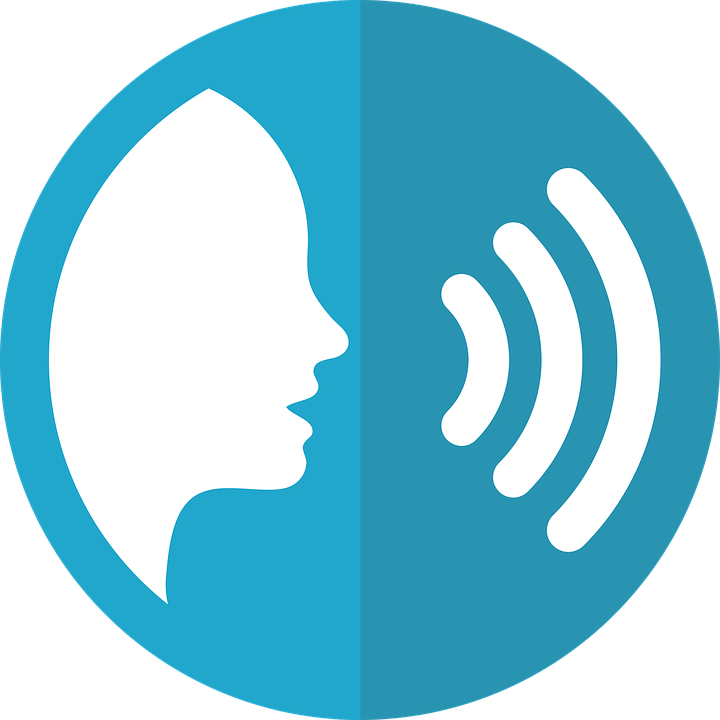 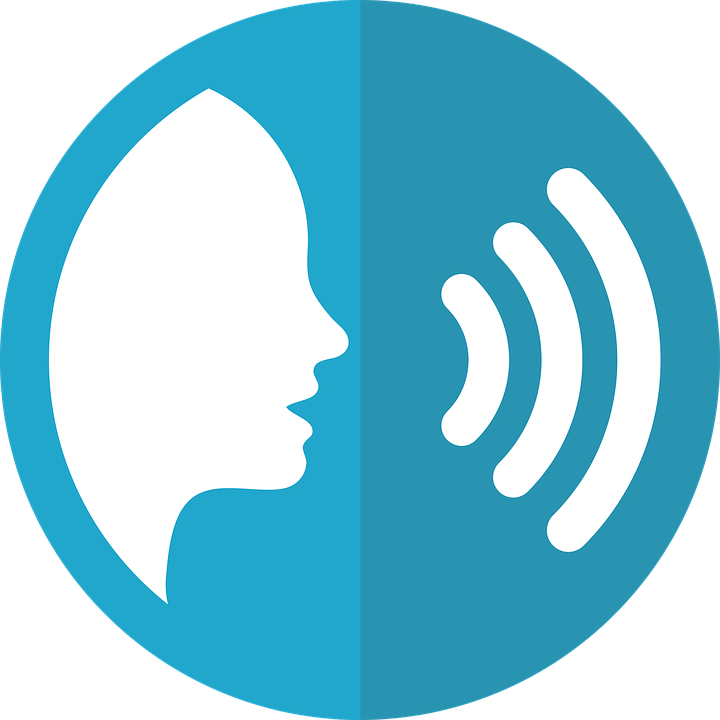 aussprechen
aussprechen
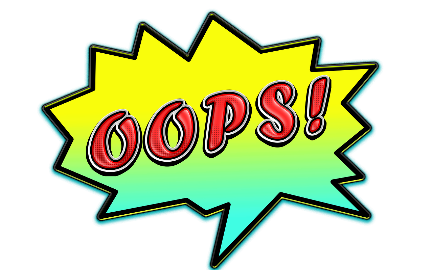 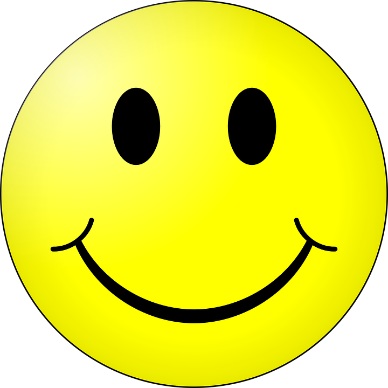 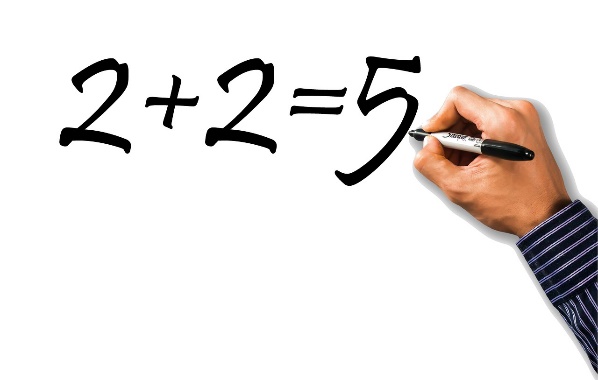 Fehler
nett
[nice]
[mistake]
[Speaker Notes: 5/8


Word frequency (1 is the most frequent word in German): 
Fehler [861] nett [1565]]
short
 [i]
long
 [i]
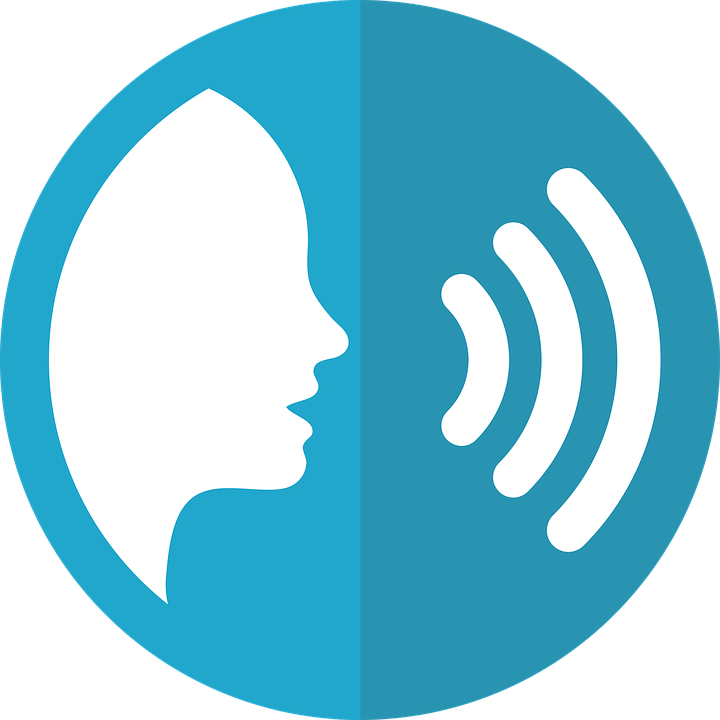 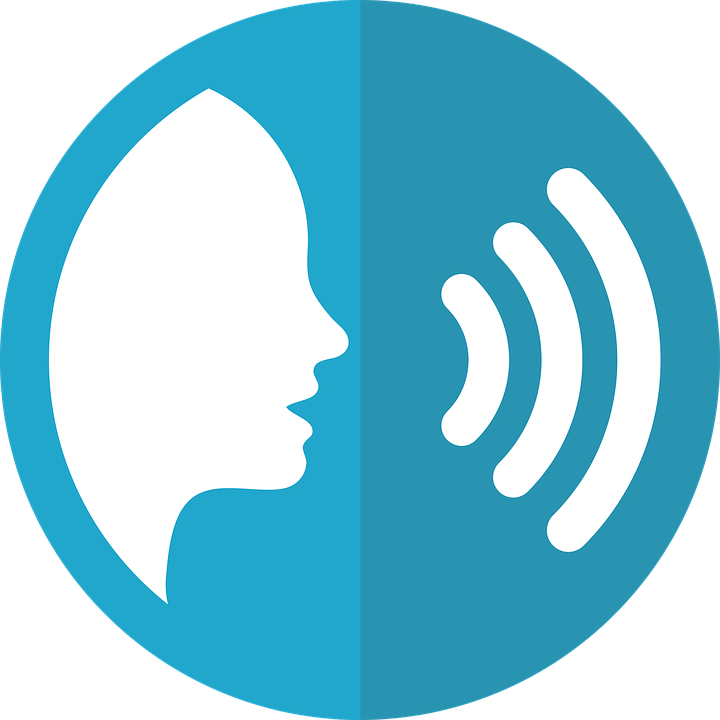 aussprechen
aussprechen
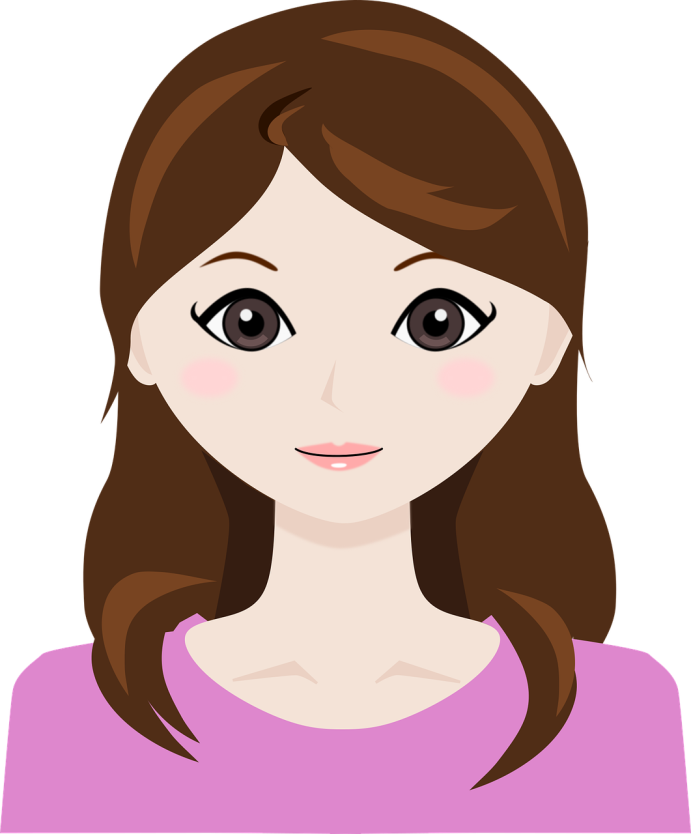 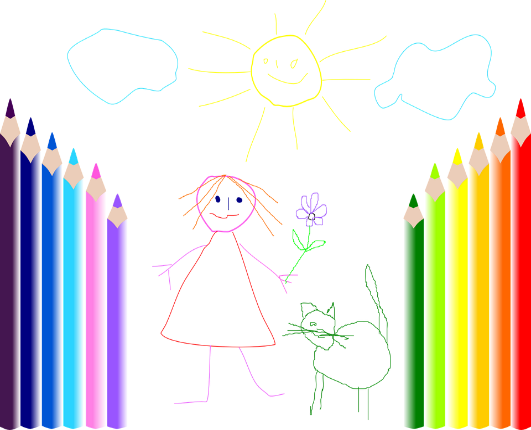 ihr
Bild
[picture]
[her]
[Speaker Notes: 6/8

Word frequency (1 is the most frequent word in German): 
ihr [27] Bild [253]]
[z]
[w]
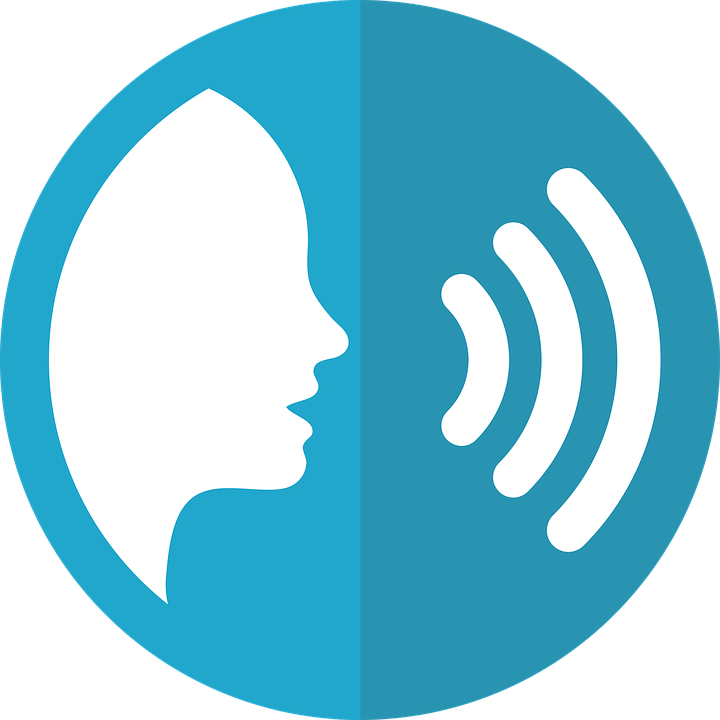 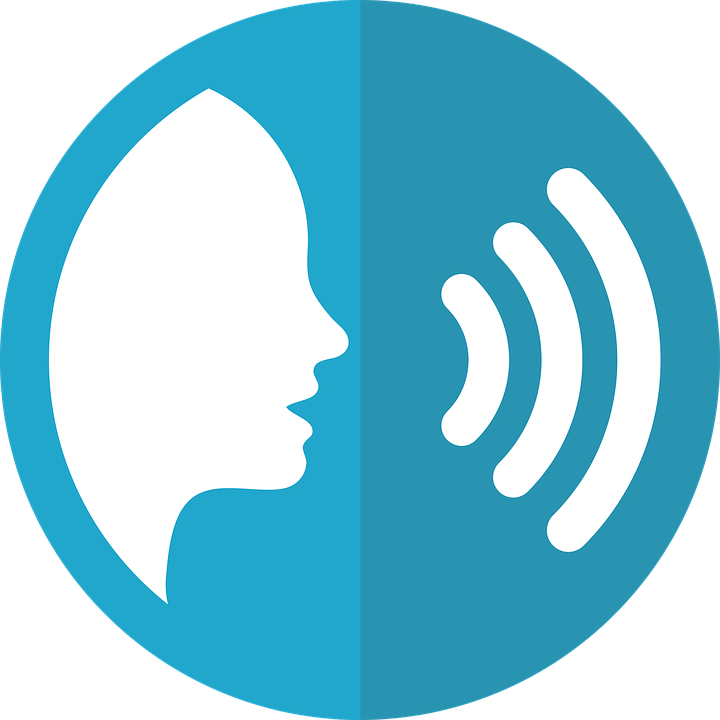 aussprechen
aussprechen
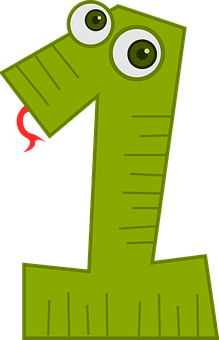 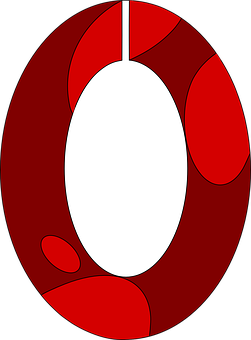 Wetter
zehn
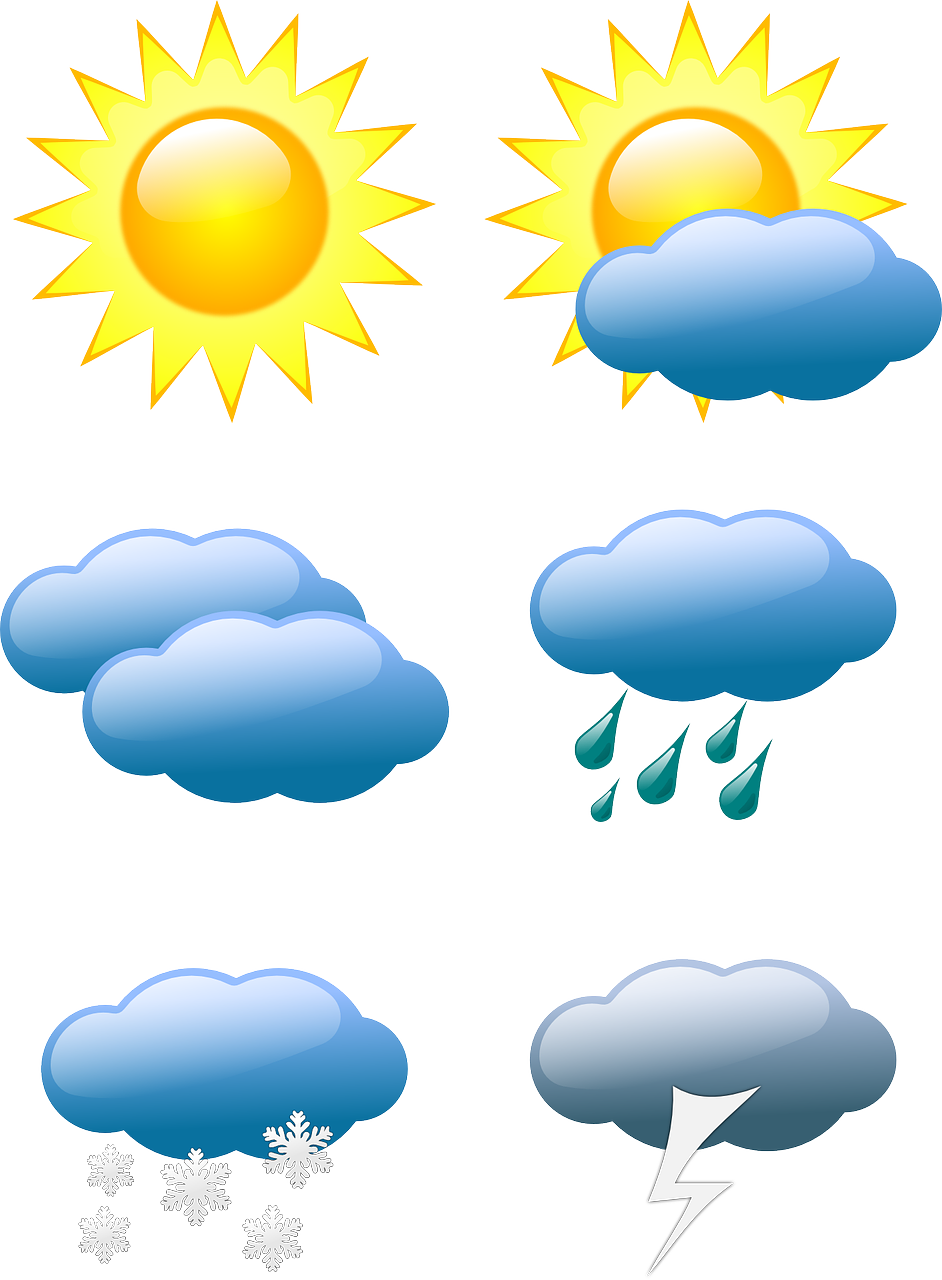 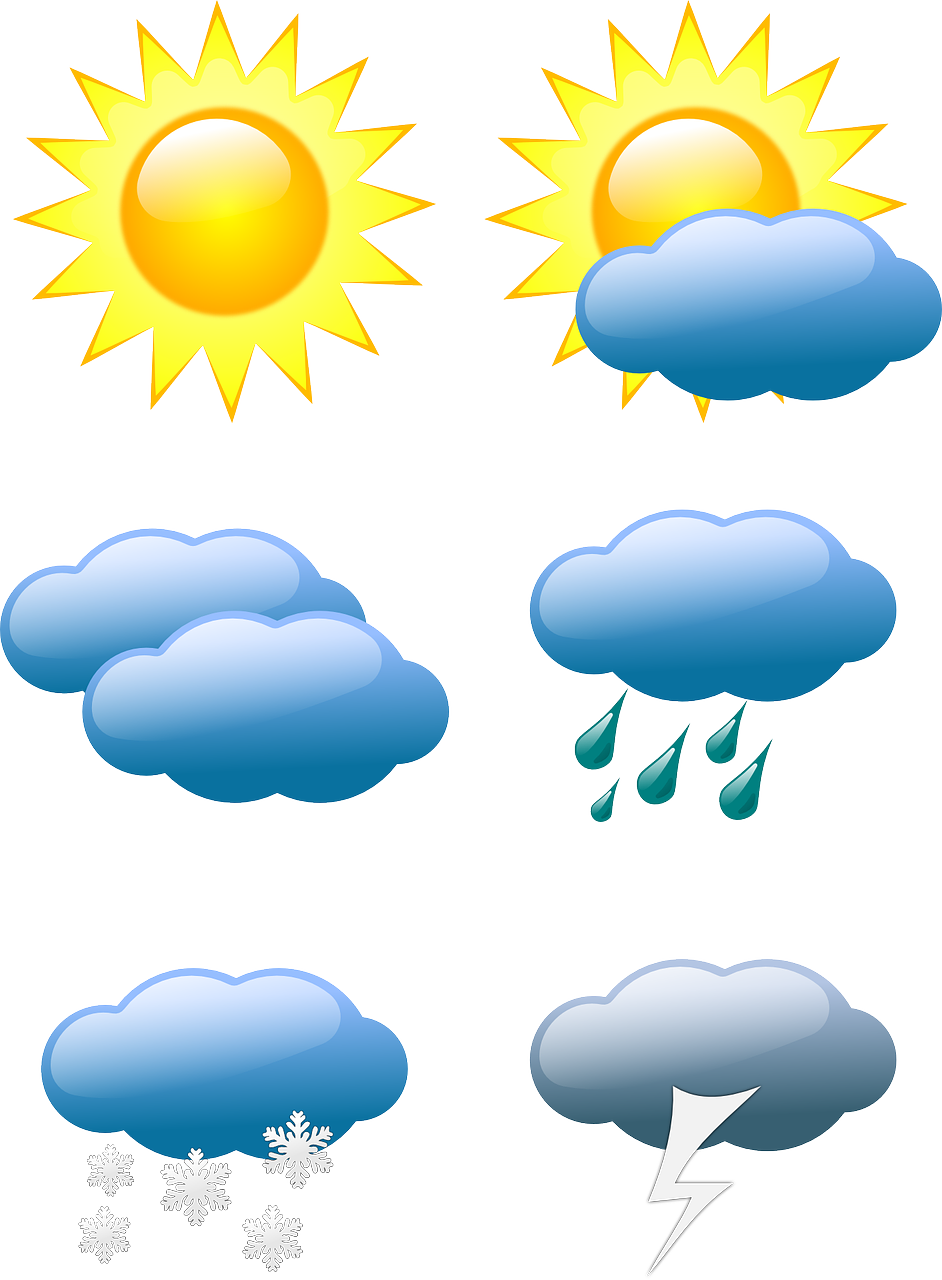 [ten]
[weather]
[Speaker Notes: 7/8


Word frequency (1 is the most frequent word in German): 
Wetter [1881] zehn [333]]
hard [ch]
soft [ch]
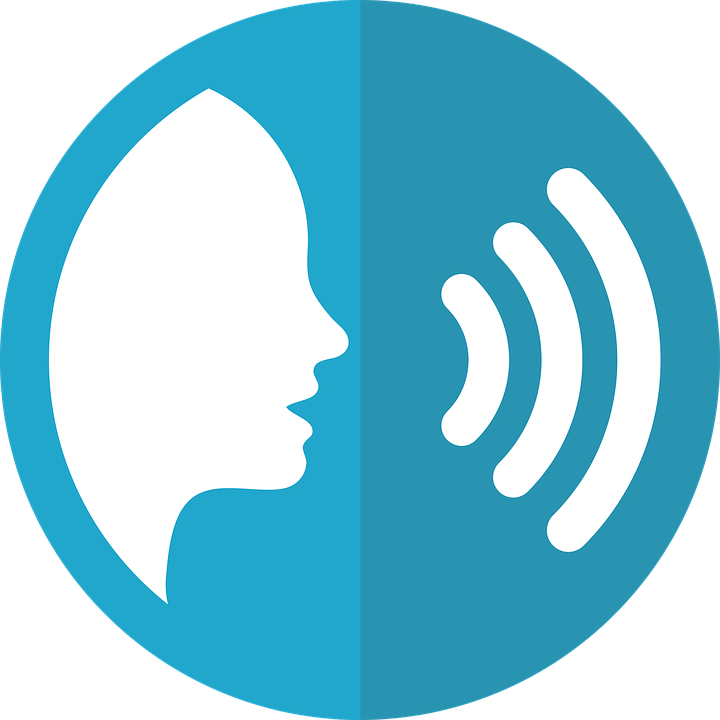 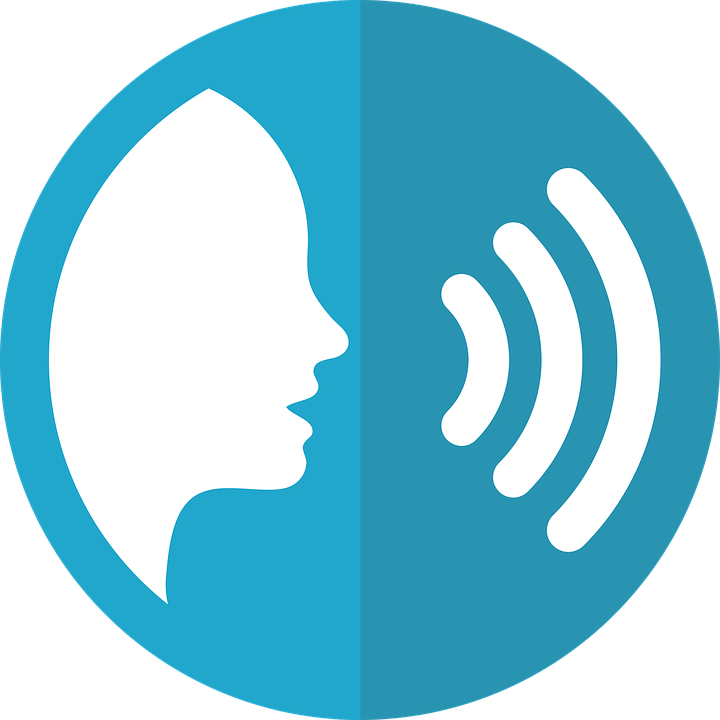 aussprechen
aussprechen
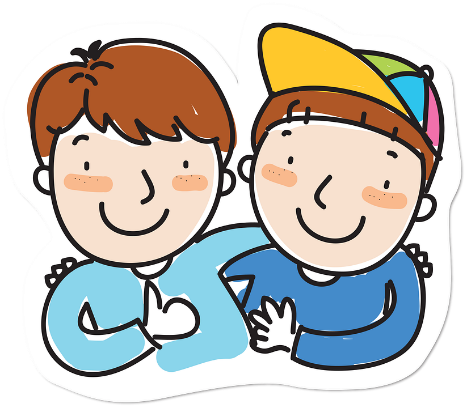 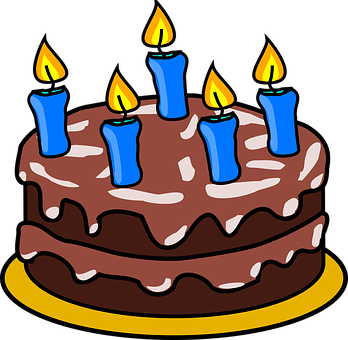 freundlich
Kuchen
[cake]
[friendly]
[Speaker Notes: 8/8

Word frequency (1 is the most frequent word in German): 
freundlich [1566] Kuchen [4381]]
Pupil name:
Pupil name:
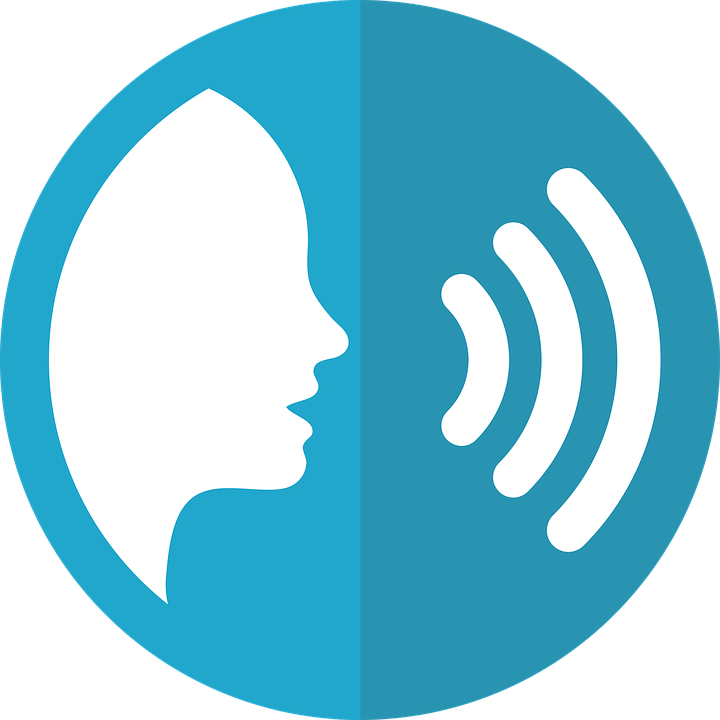 aussprechen
[Speaker Notes: Pupil feedback and assessment sheet]
Teacher audio version
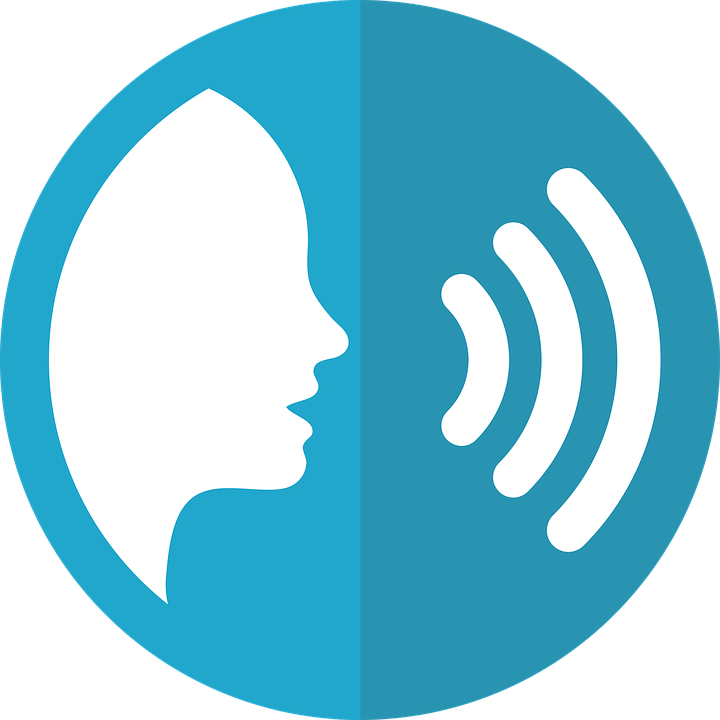 aussprechen
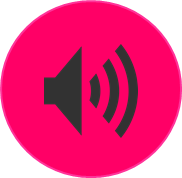 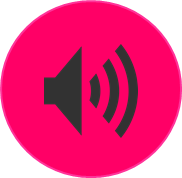 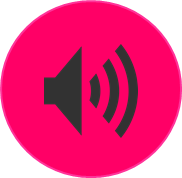 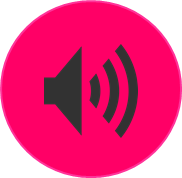 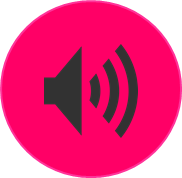 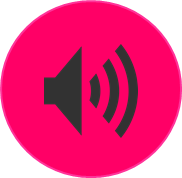 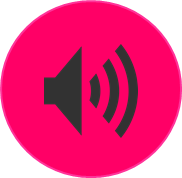 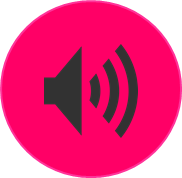 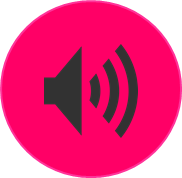 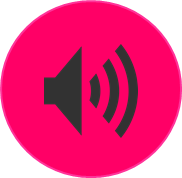 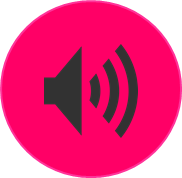 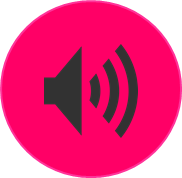 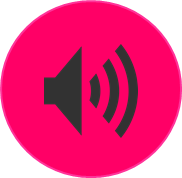 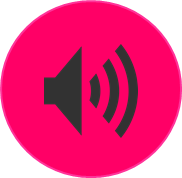 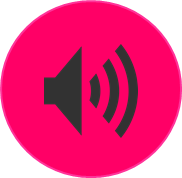 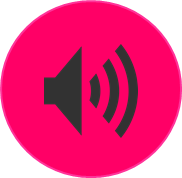 [Speaker Notes: Teacher audio version]
Christmas cookies!
In Switzerland, the cookies are called Guetzli.
Christmas cookies are popular in Germany!
1. Use the colours to learn what they are called in German:
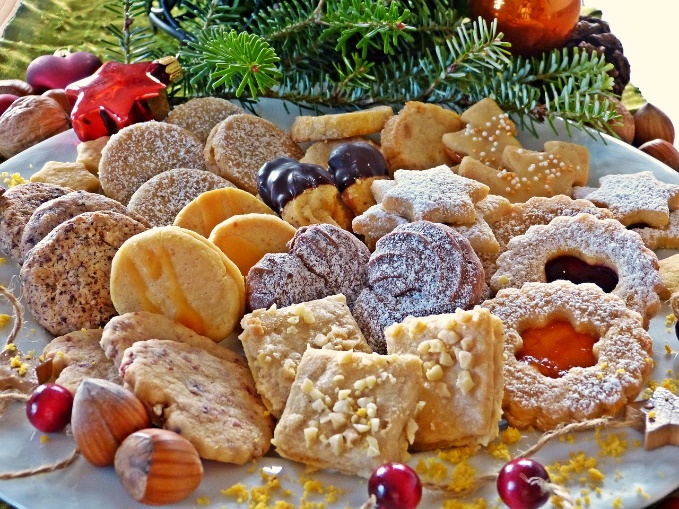 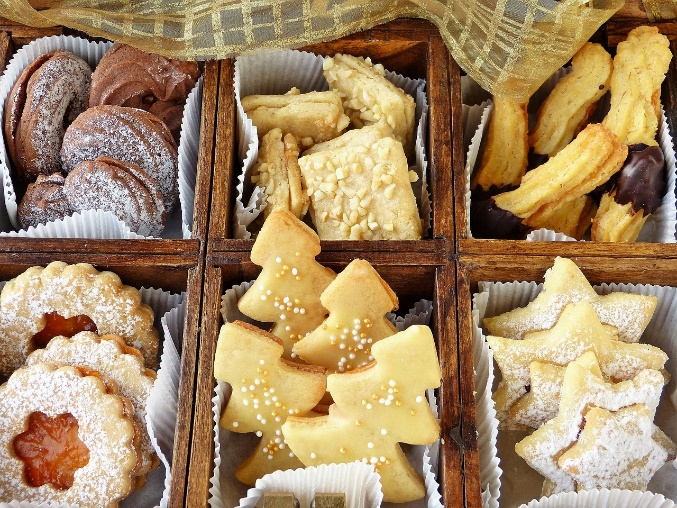 h
n
l
i
e
d
c
P
ä
z
e
d
i
2. Make a poster using the German or Swiss word and draw a picture of the cookies.
e
h
P
z
n
c
l
t
ä
[Speaker Notes: A Christmas activity for pupils to work on independently while teacher conducts Phonics assessment.]
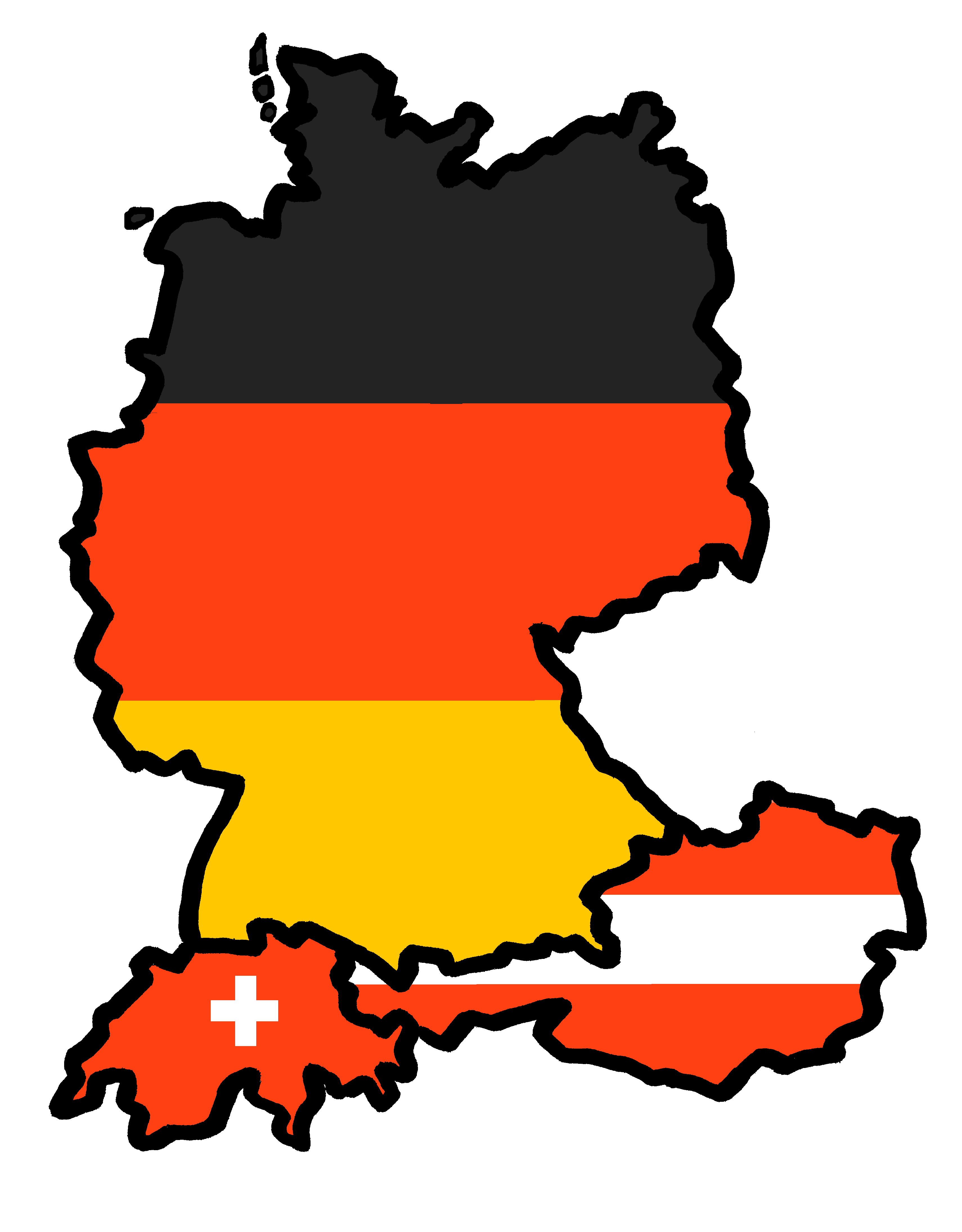 Tschüss!
gelb